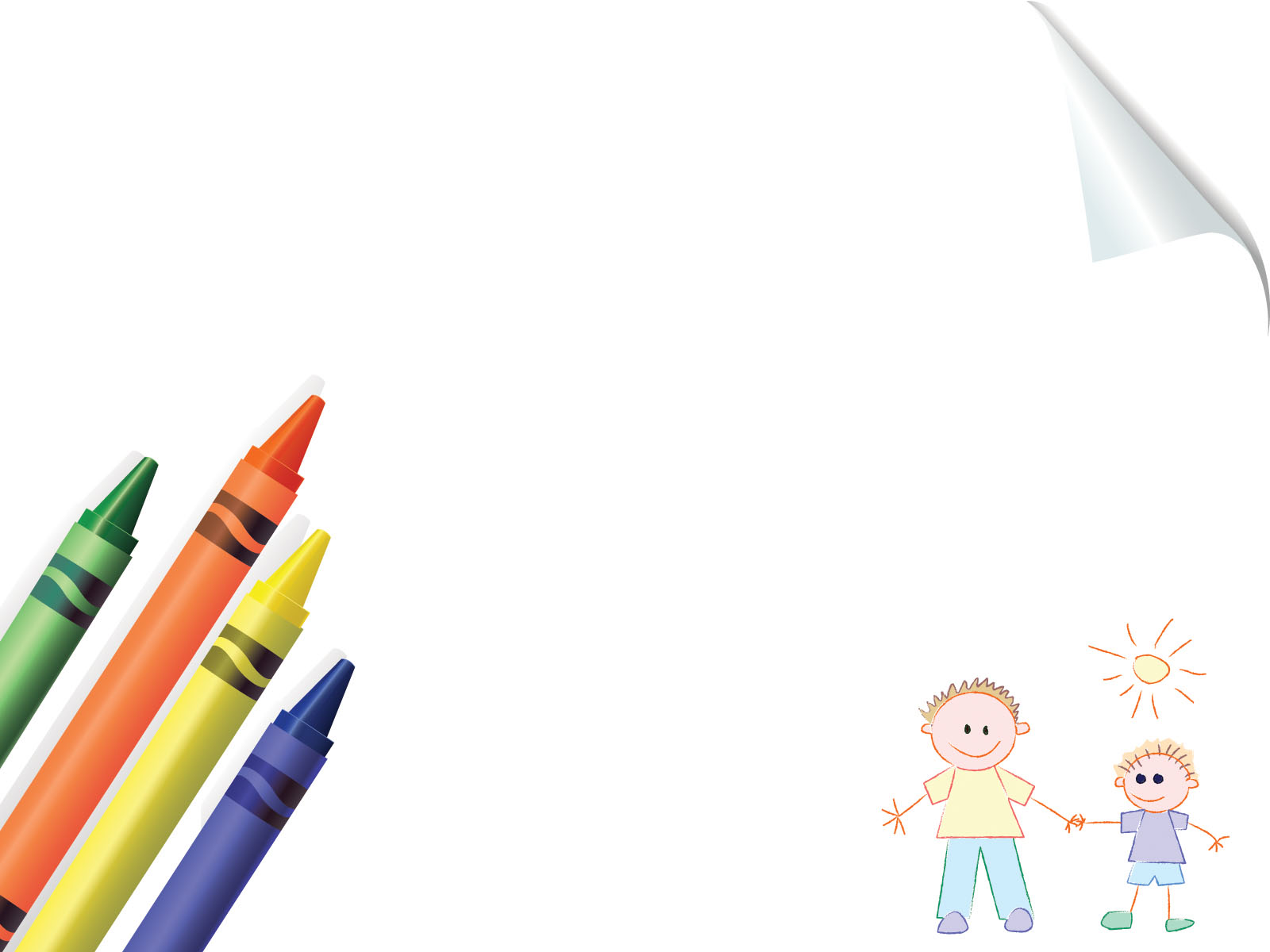 PHÒNG GD & ĐT QUẬN LONG BIÊNTRƯỜNG MẦM NON HOA SỮA
HOẠT ĐỘNG PHÁT TRIỂN NHẬN THỨC
Môn học: Khám phá xã hộiĐề tài: Một số con vật sống trong rừngLứa tuổi: Mẫu giáo lớn 5-6 tuổi)Giáo viên thực hiện: Nguyễn Thị Huyền
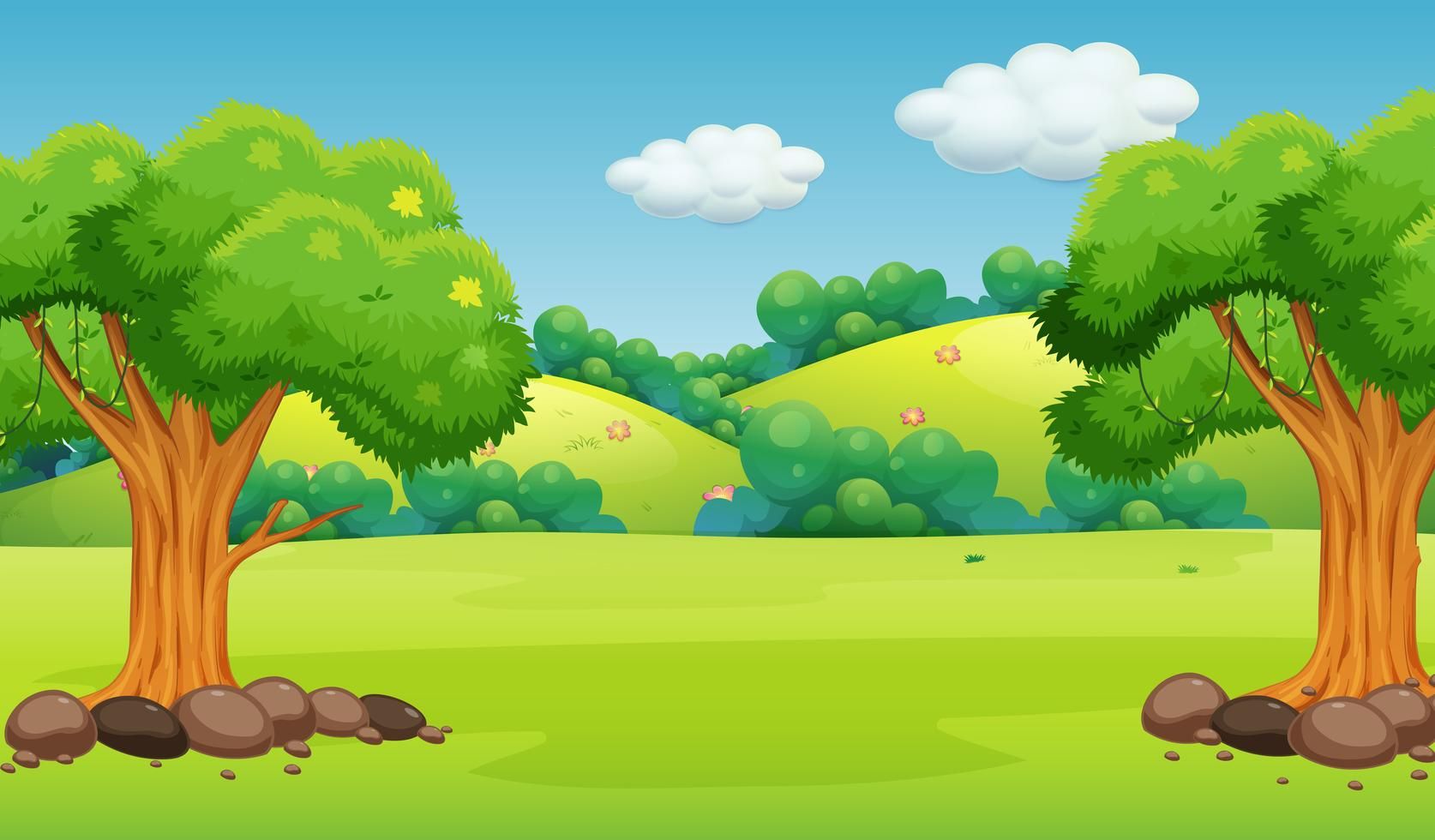 Đầu
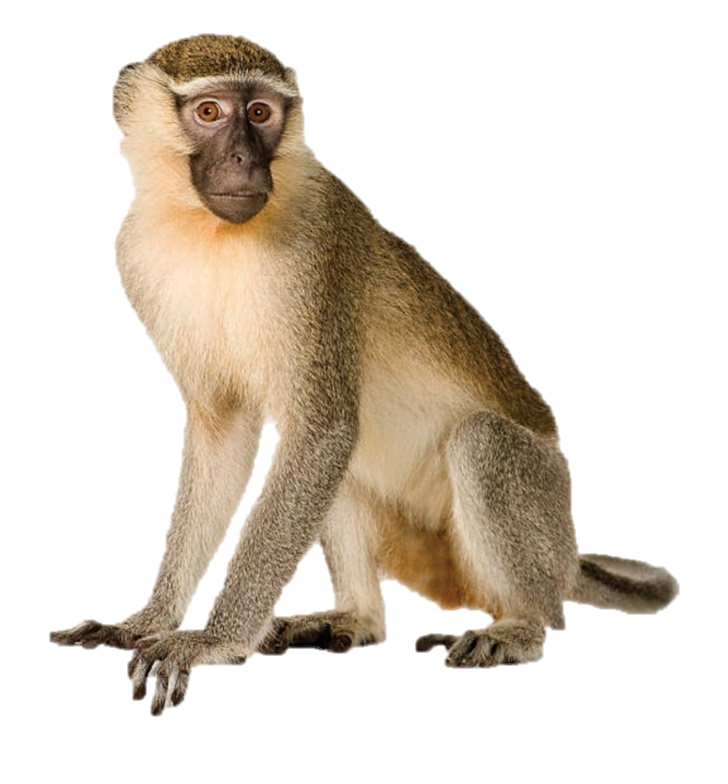 Thân
Đuôi
Chân
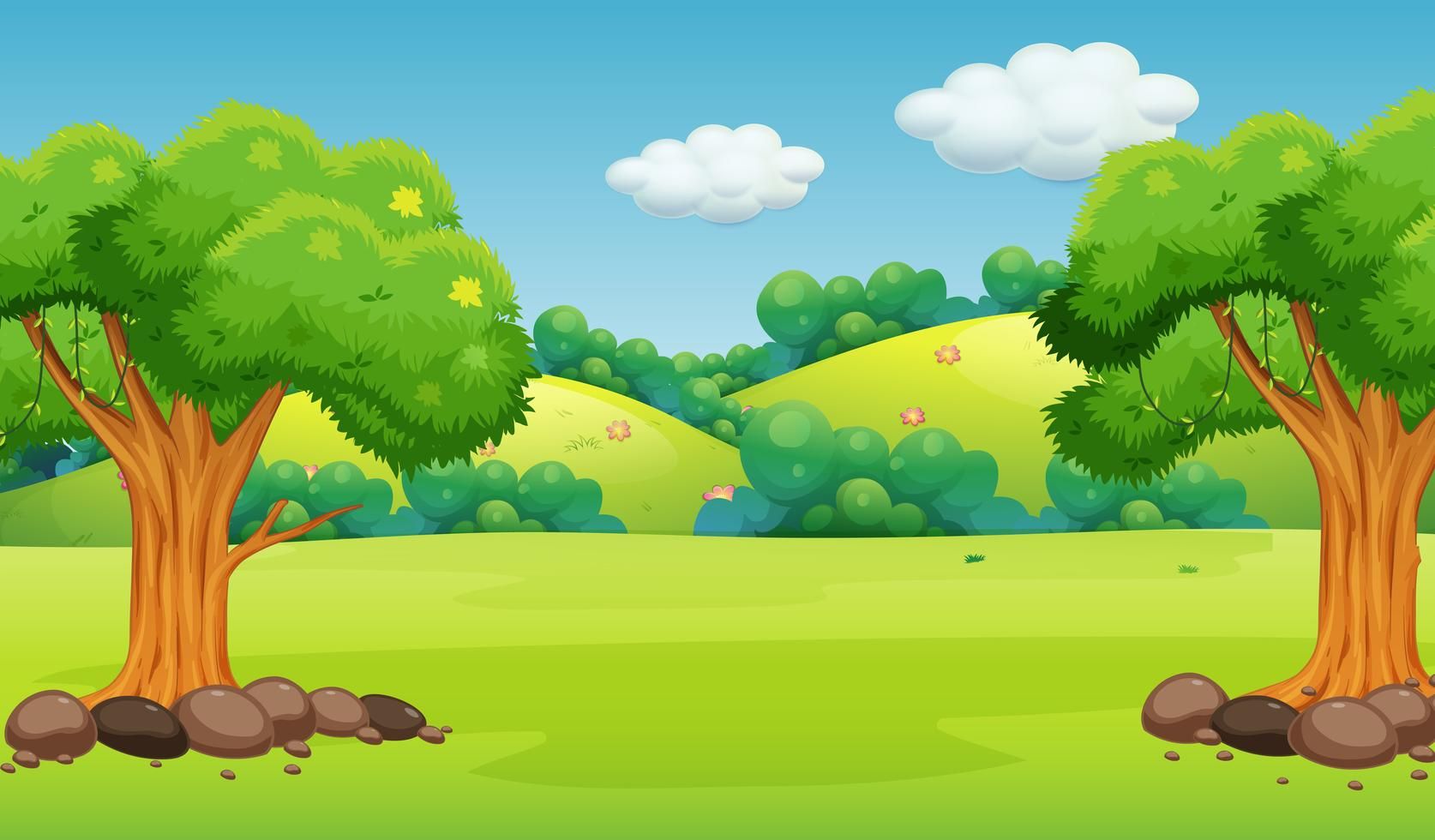 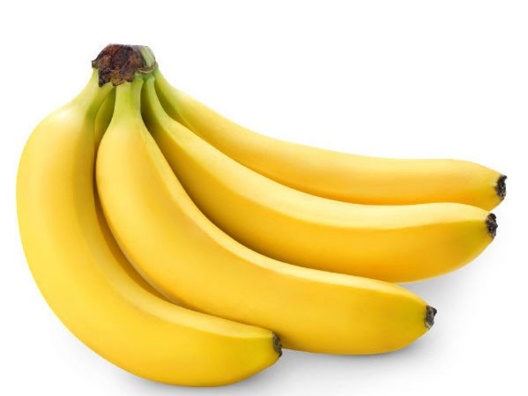 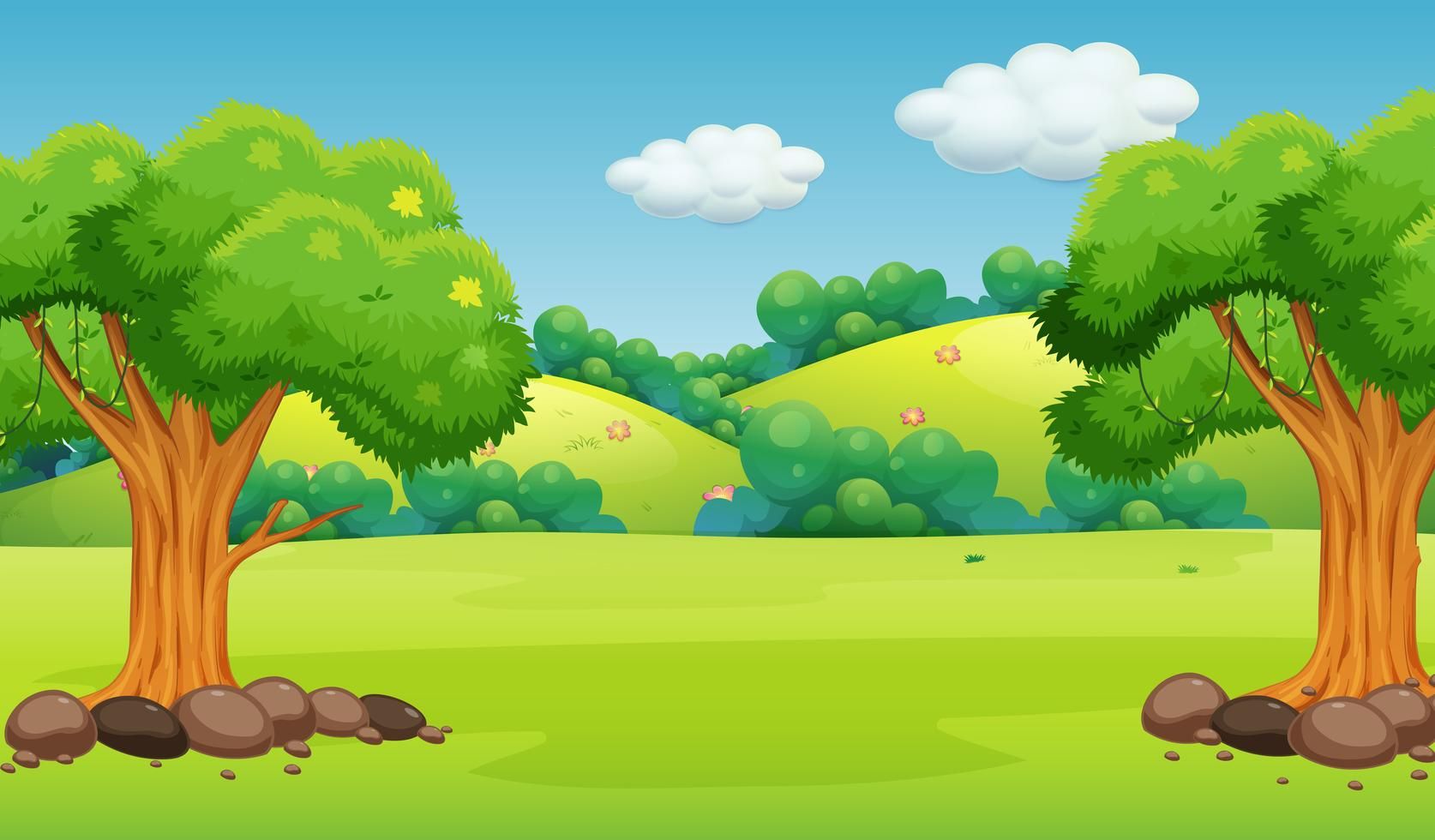 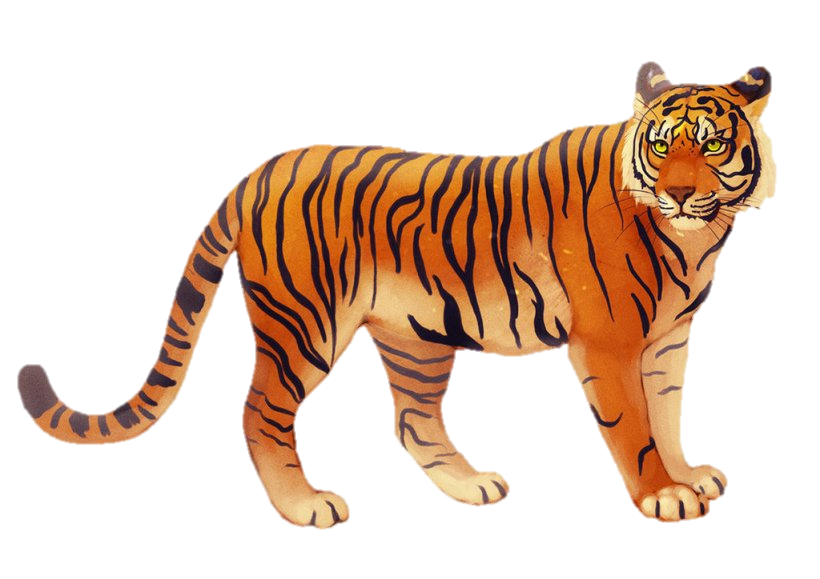 Chân
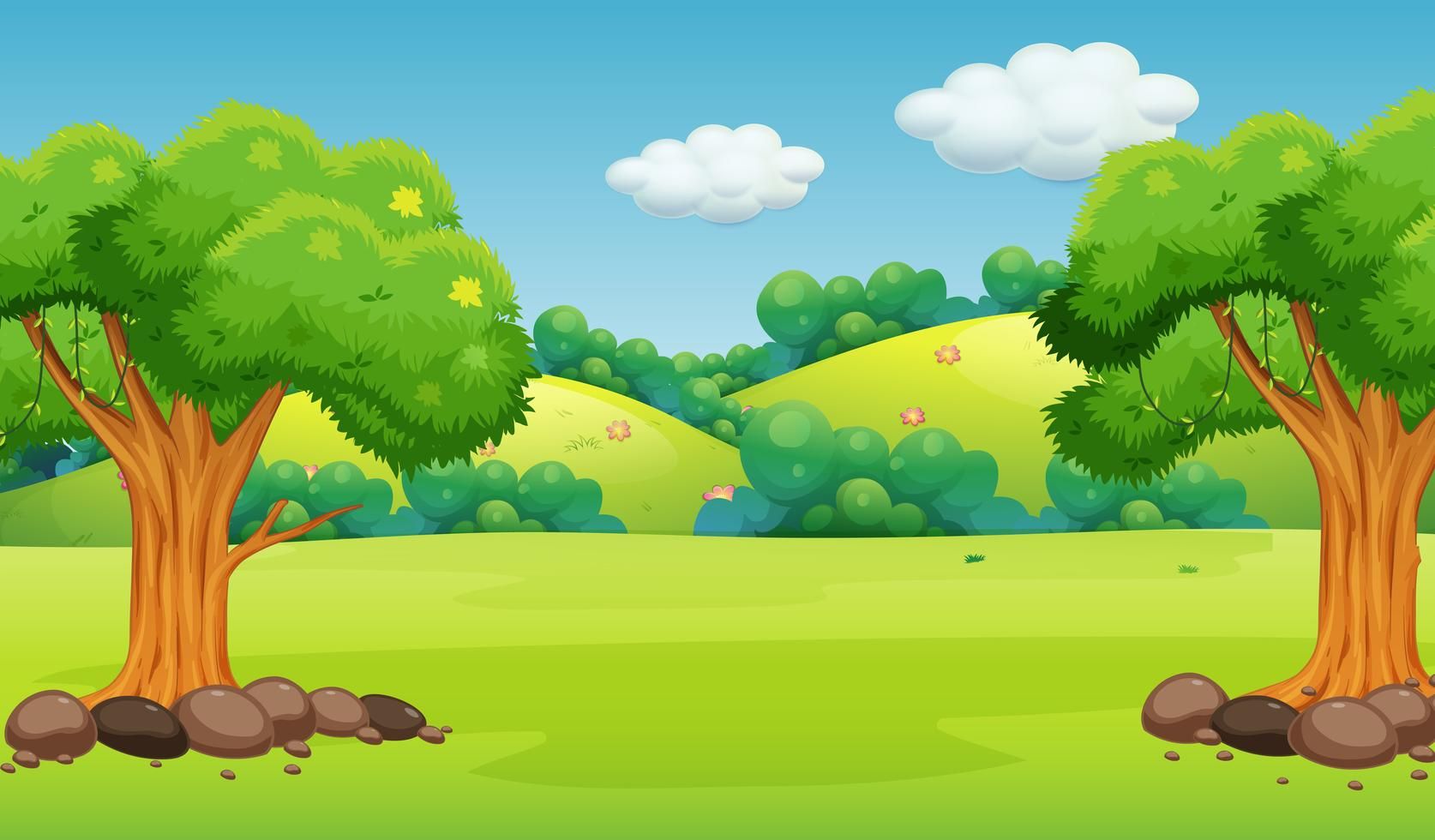 Đầu
Thân
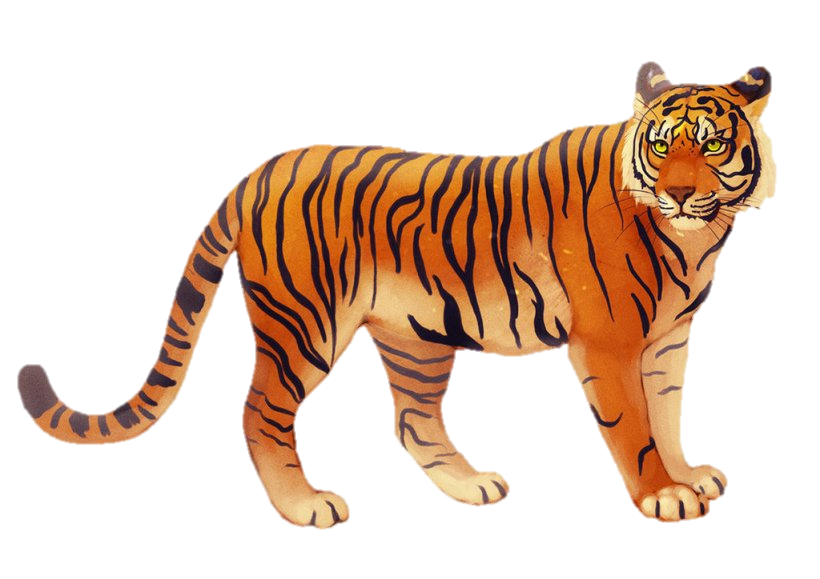 Đuôi
Chân
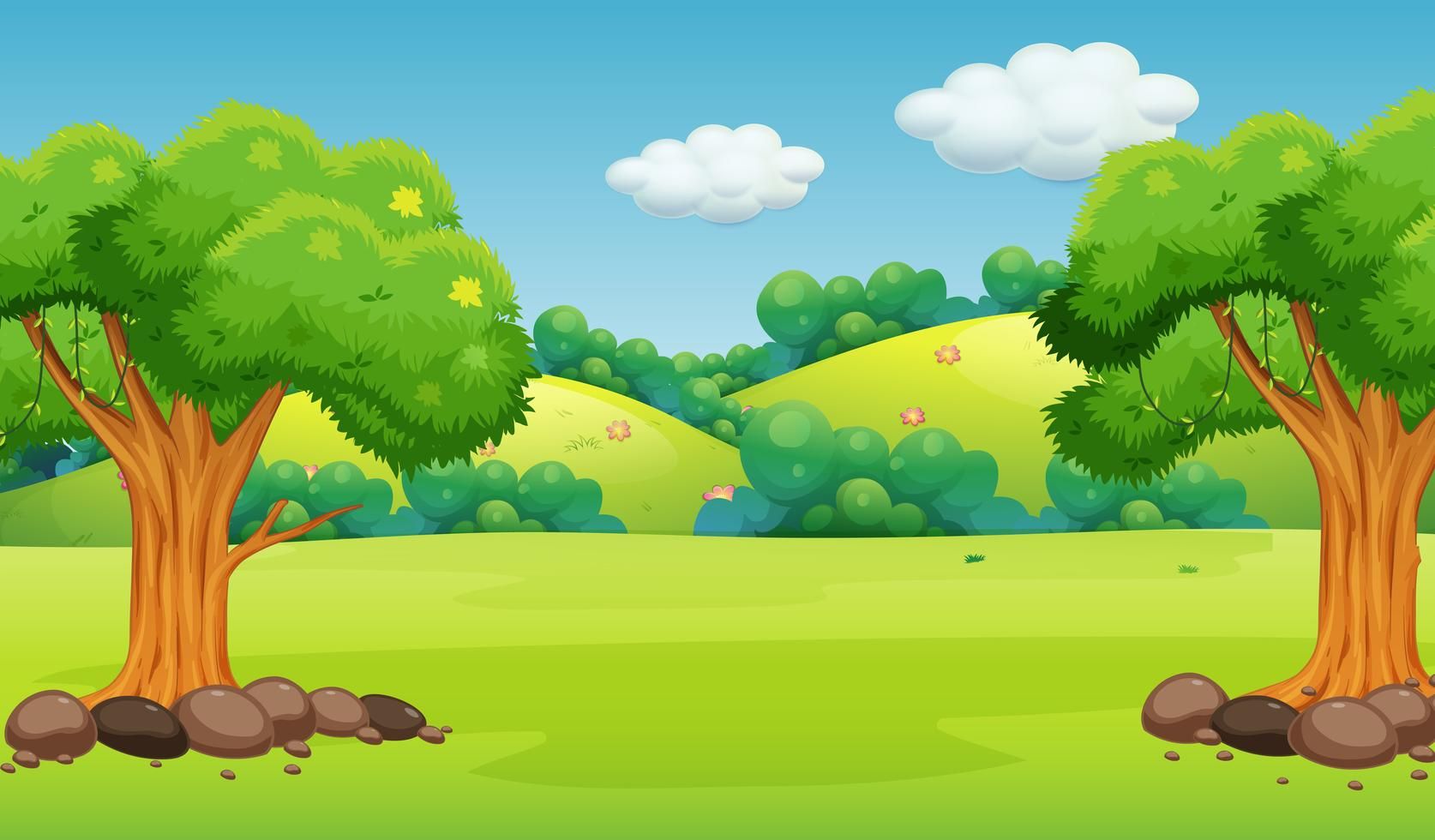 Vòi voi
Ngà voi
Tai voi
Thân voi
Chân voi
Đuôi voi
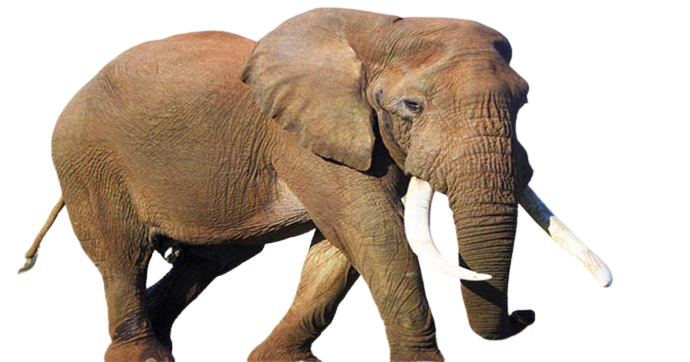 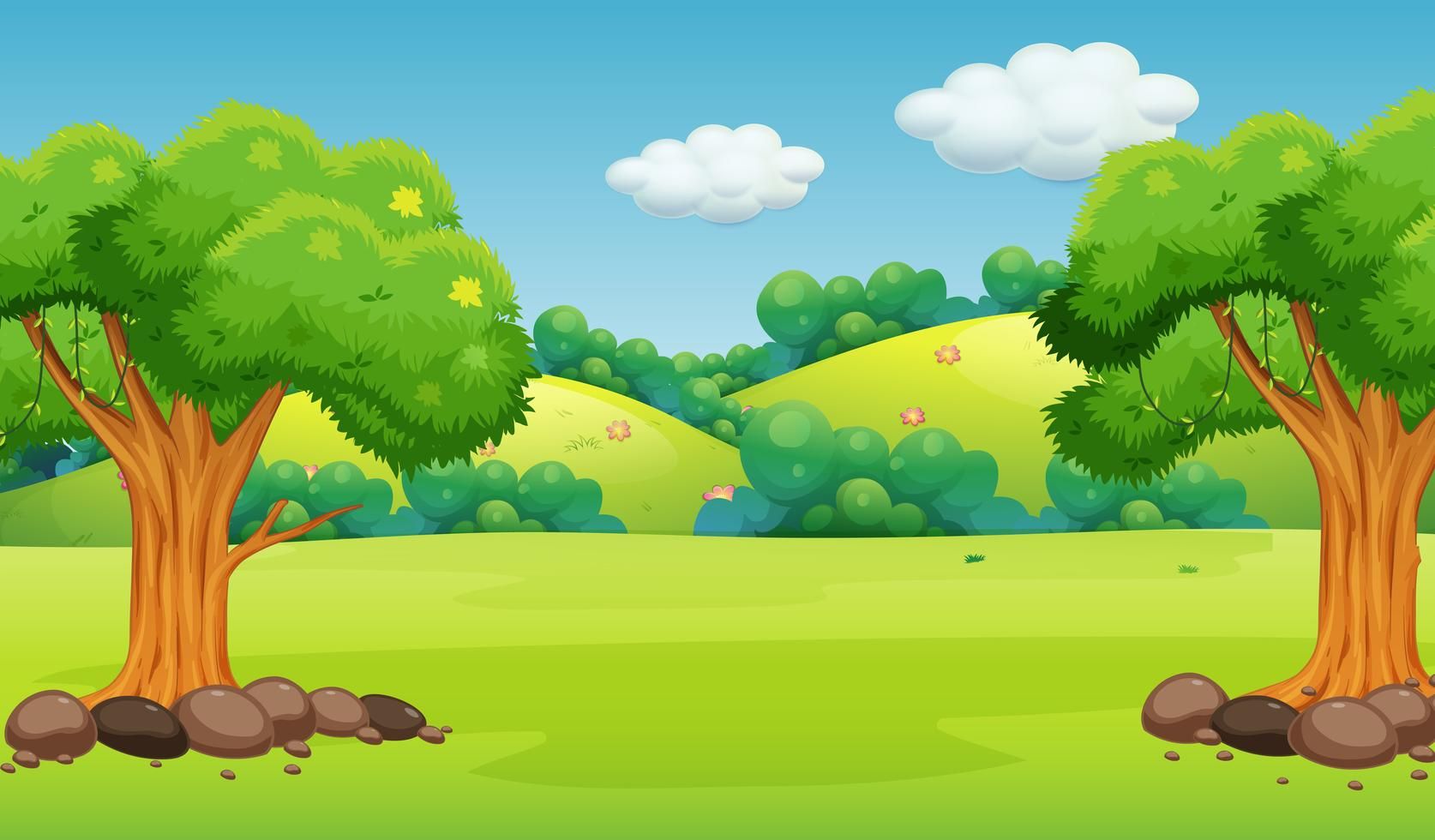 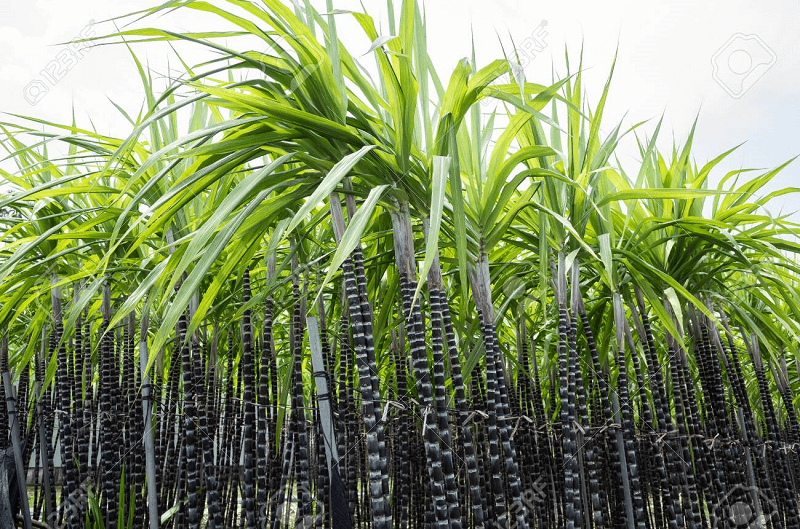 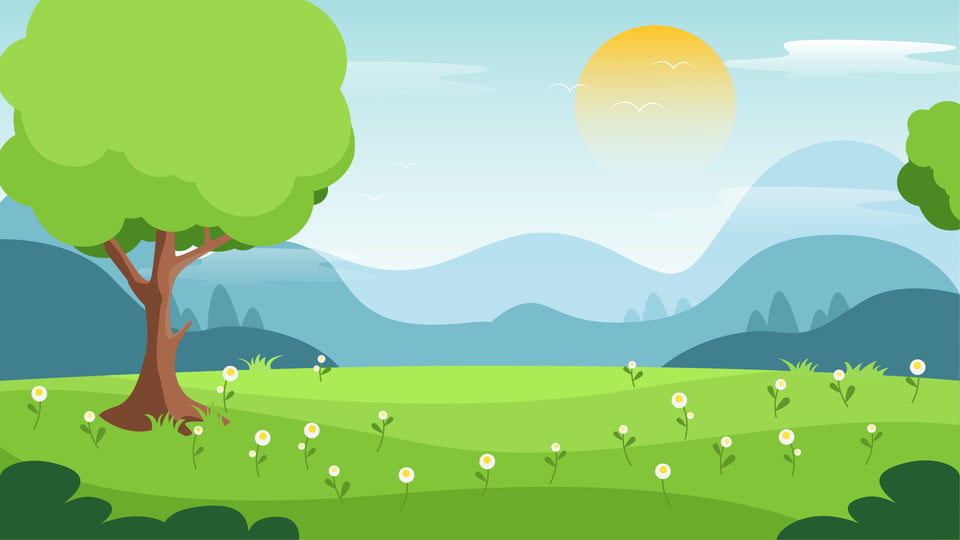 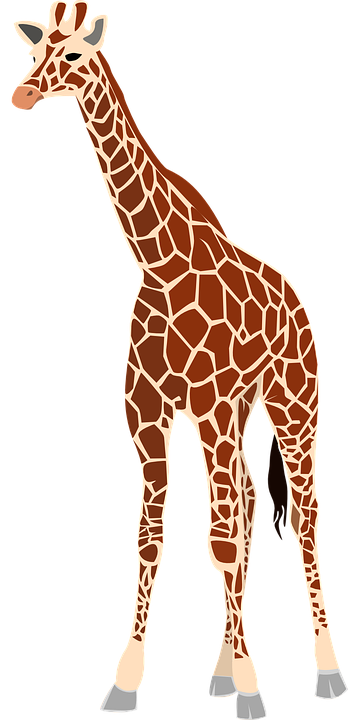 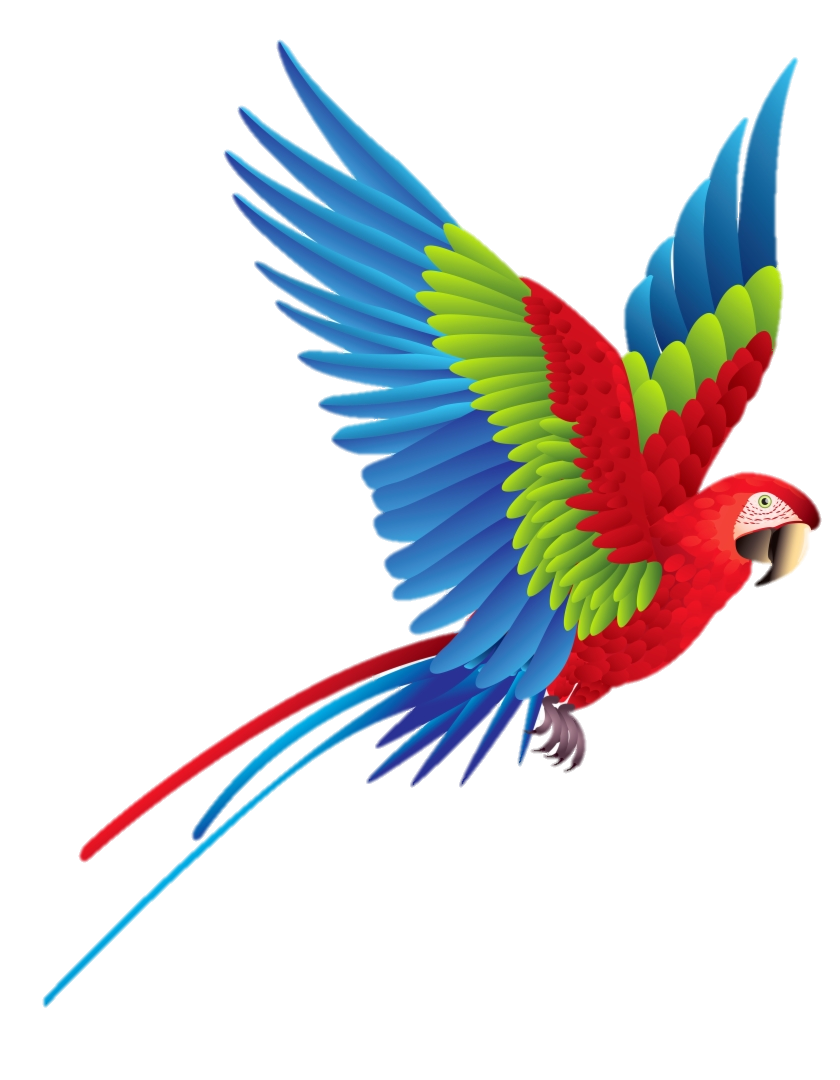 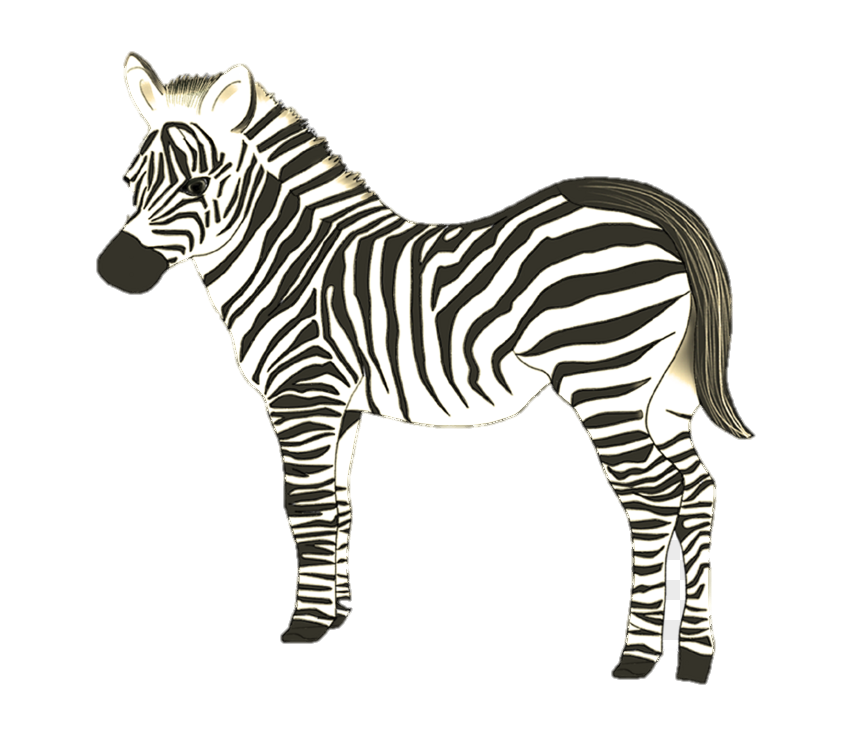 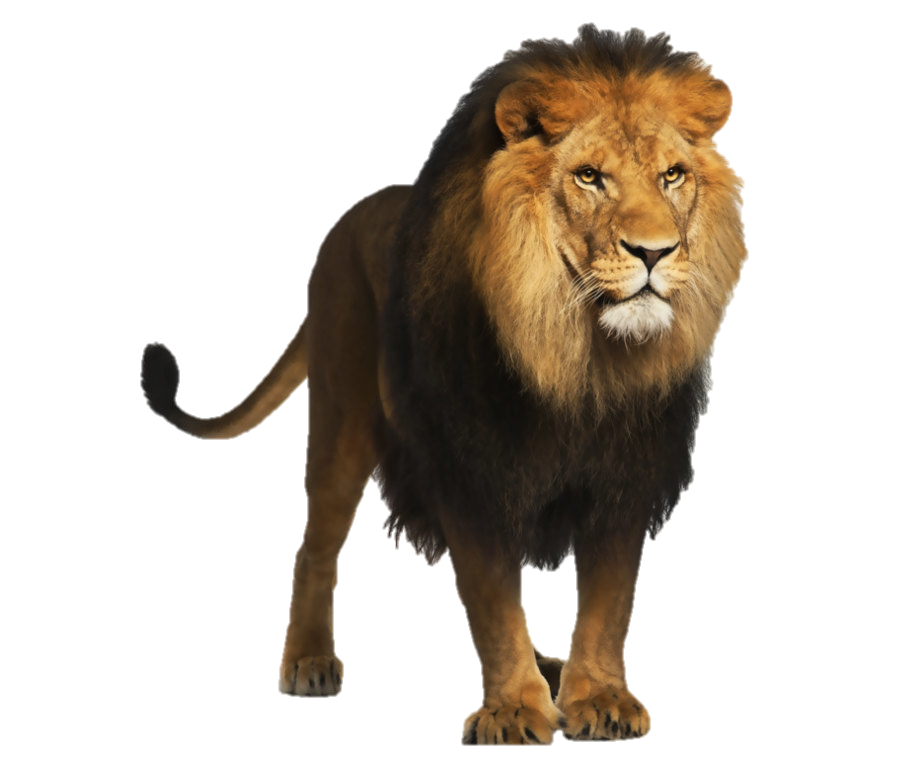 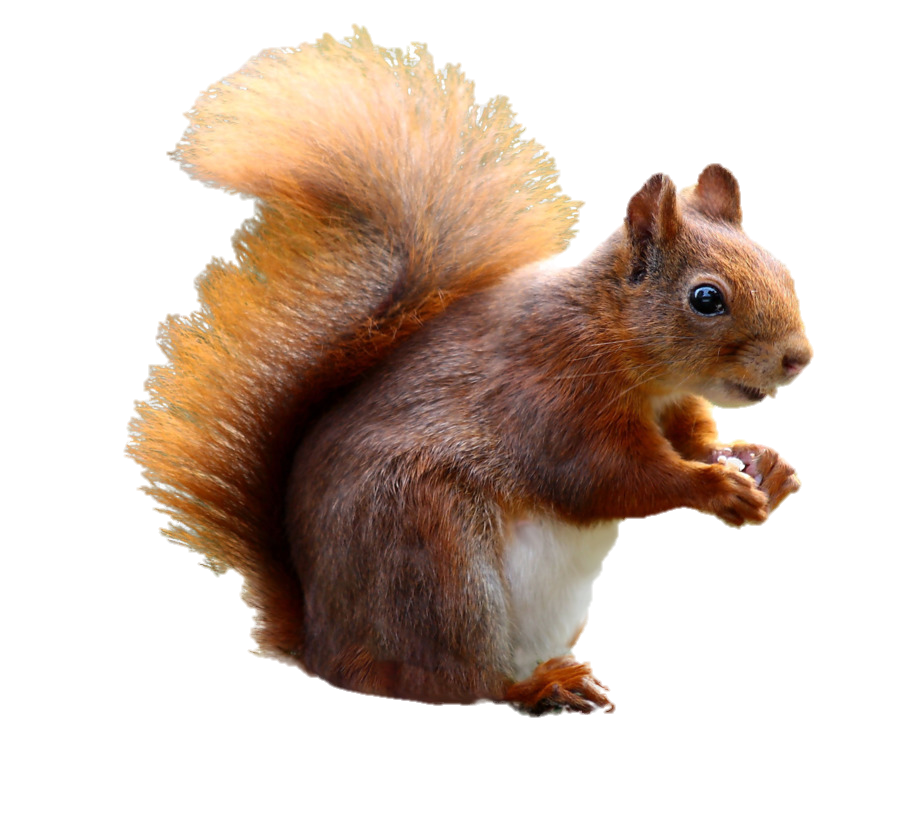 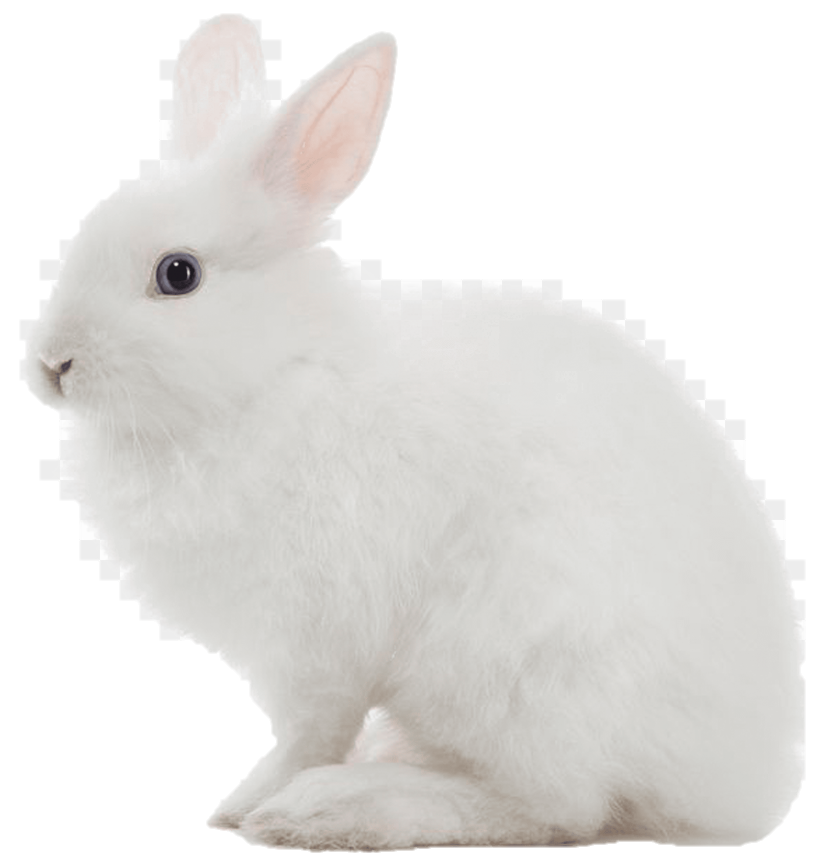 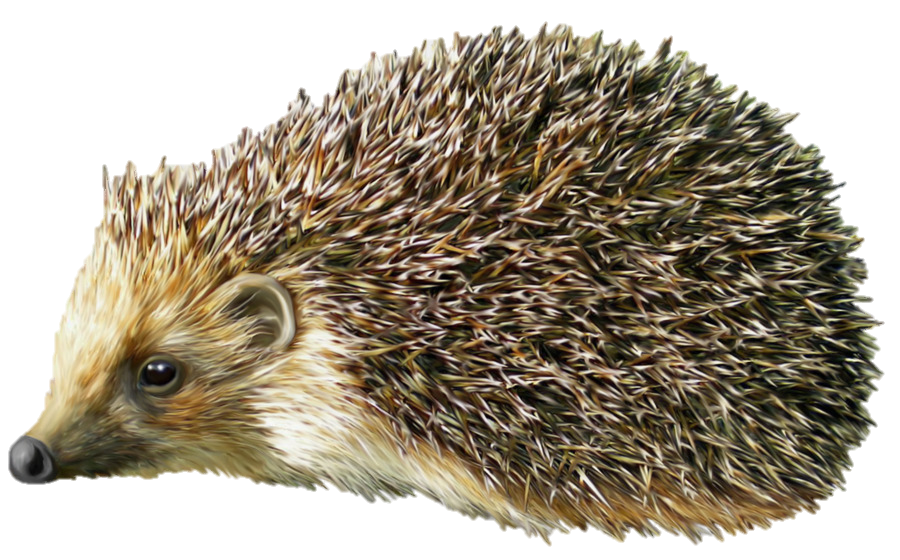